Les « espaces visiteur »des organismes de rechercheAlix Guillaume
Mémoire Origins
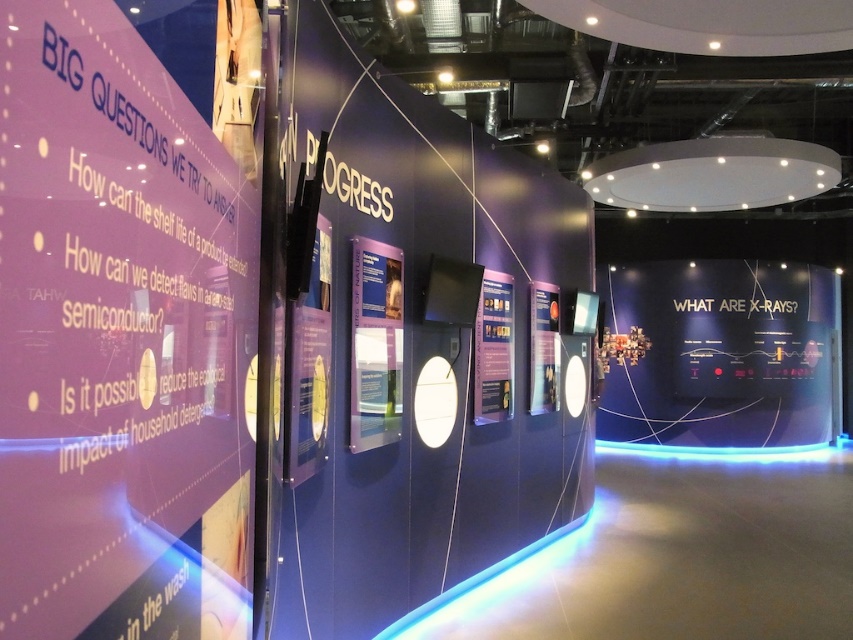 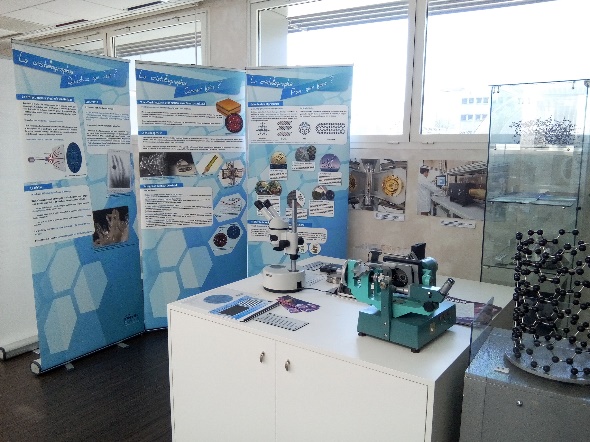 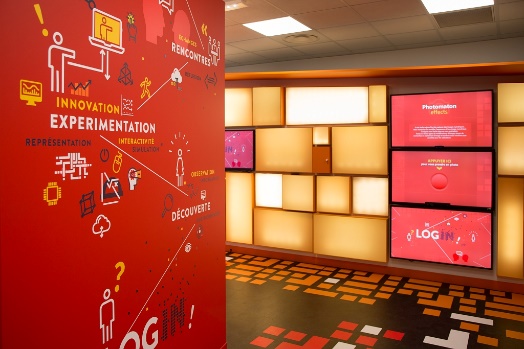 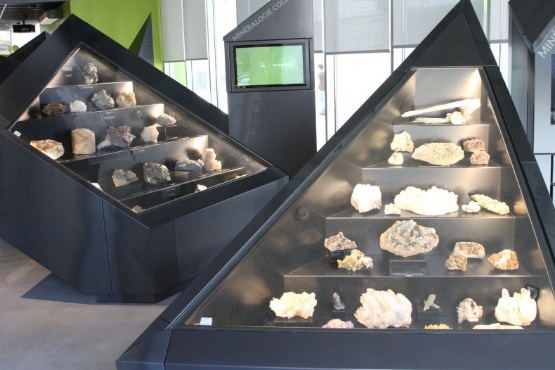 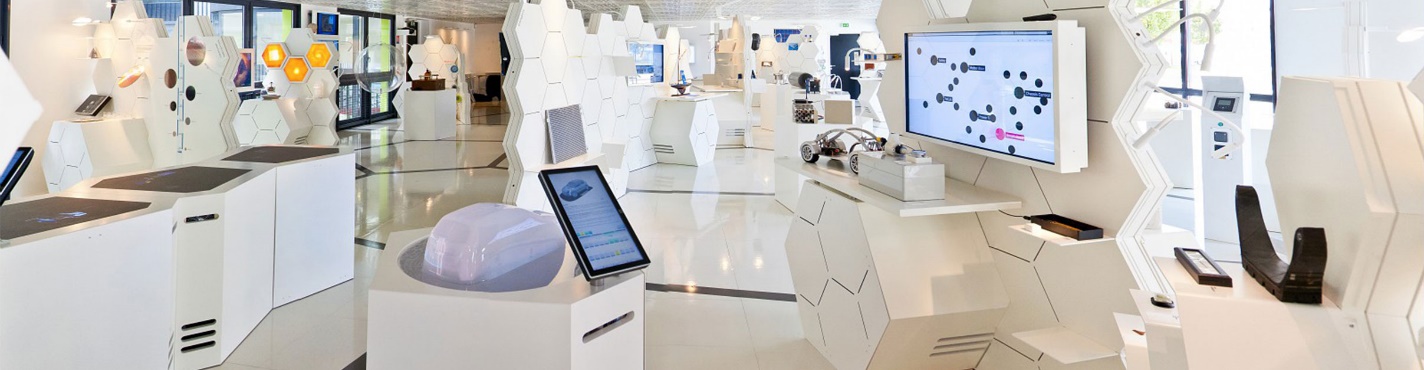 Annecy, 27/03/2018
Alix Guillaume
2
Problématique
Les « espaces visiteur » des organismes de recherche :
entre valorisation et médiation, convergence et divergence des enjeux communicationnels.
Annecy, 27/03/2018
Alix Guillaume
3
Paramètres à étudier
Annecy, 27/03/2018
Alix Guillaume
4
Étude des textes
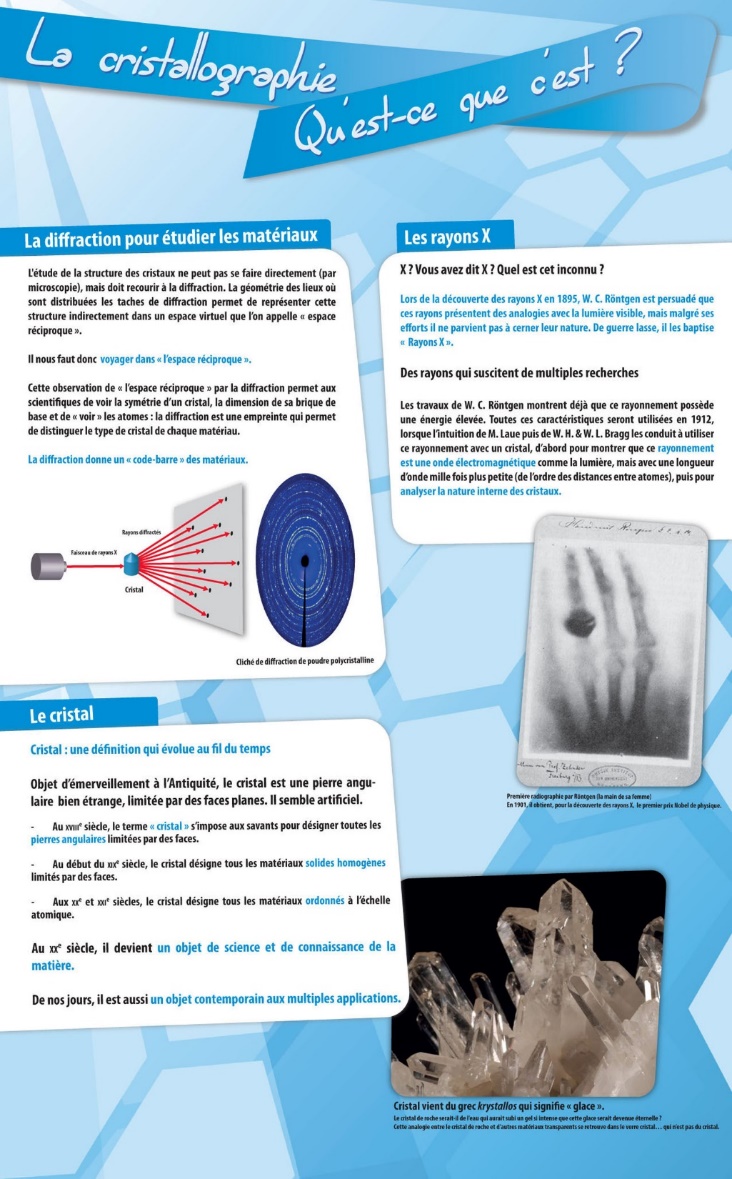 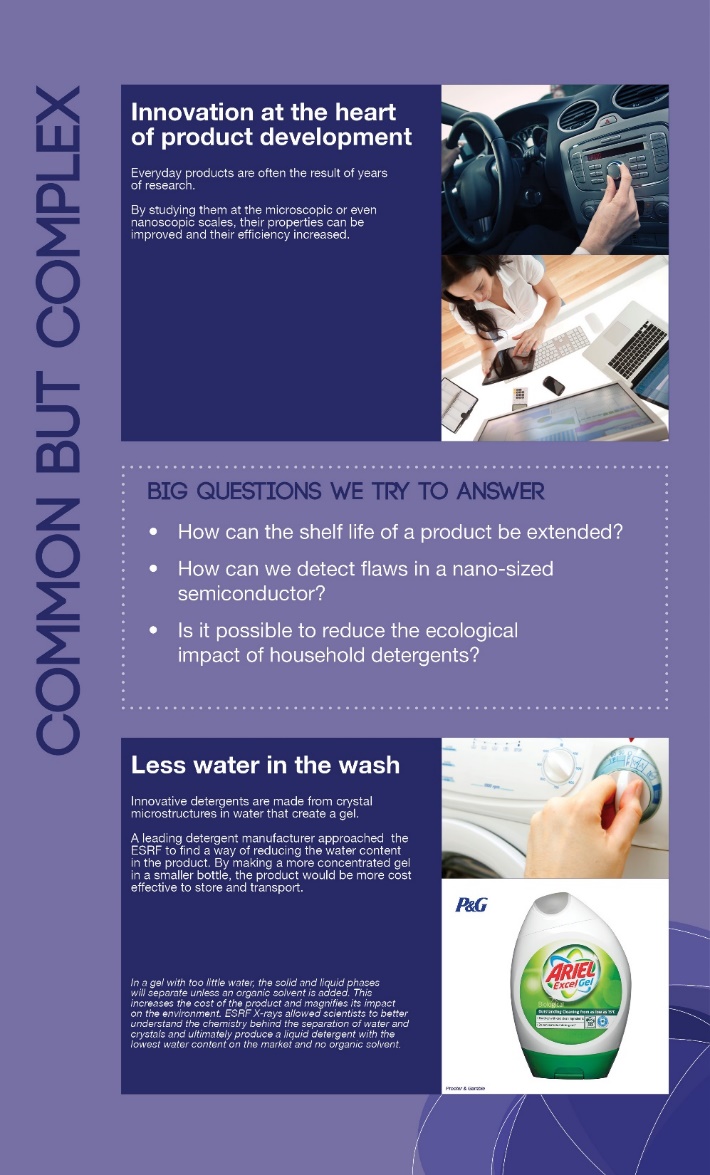 Annecy, 27/03/2018
Alix Guillaume
5
[Speaker Notes: Panneaux ViCe + Physiquarium
Explication mots clés des textes : vocabulaire spécialisé ou non destiné à faire passer un msg scientifique
Pour les photos : méthode envisagée, contraintes, méthode appliquée
Catégories : profils et sous-catégories

Lire explication des profils : p 17
Glissement des profils]
Étude des textes
Annecy, 27/03/2018
Alix Guillaume
6
[Speaker Notes: Extrait du tableau mots clés]
Étude des textes
Annecy, 27/03/2018
Alix Guillaume
7
[Speaker Notes: Extrait du tableau pourcentage
Expliquer comptage des mots et pourcentages]
Étude des textes
Connaisseurs
Novices
Industriels
Annecy, 27/03/2018
Alix Guillaume
8
[Speaker Notes: Diagrammes circulaires]
Étude des dispositifs
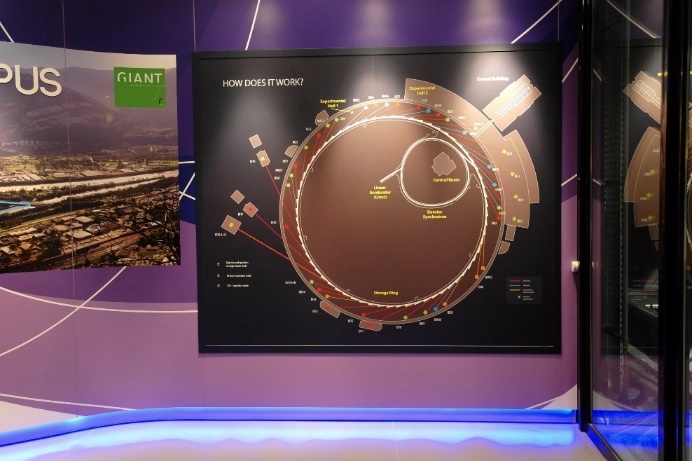 Panneaux scripto-visuels
Photographies
Vitrines d’objets de science
Étiquettes
Maquettes
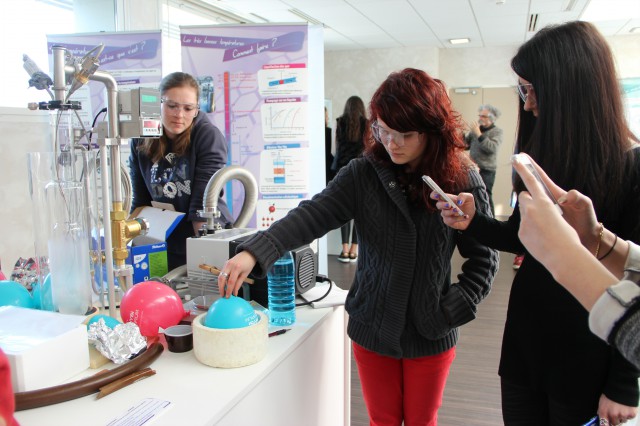 Vue sur les installations
Écrans de diffusion vidéo
Dispositifs expérimentaux
Annecy, 27/03/2018
Alix Guillaume
9
[Speaker Notes: Photos dispositifs
Pour chaque dispositif : description + plus/moins value pour chaque profil visiteur et exemple avec l’étude des maquettes]
Étude des techniques de communication
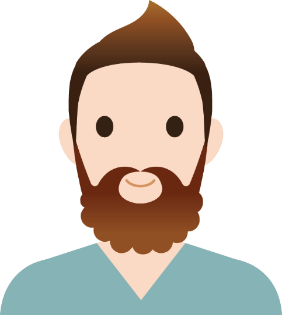 Responsable de la médiation à l’ESRF
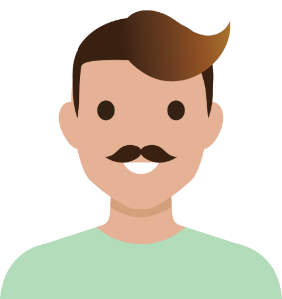 Jeune chercheur à l’ESRF
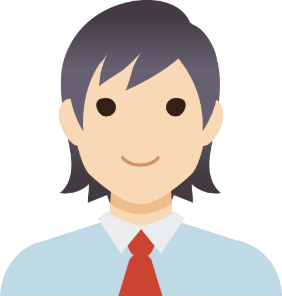 Responsable du transfert de technologie à l’ESRF
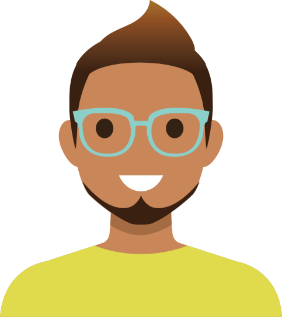 Jeune chercheur à l’institut Néel
Annecy, 27/03/2018
Alix Guillaume
10
[Speaker Notes: Picto des gens
Présenter les 4 personnes]
Étude des techniques de communication
Annecy, 27/03/2018
Alix Guillaume
11
[Speaker Notes: Questions posées]
Préconisations pour les textes
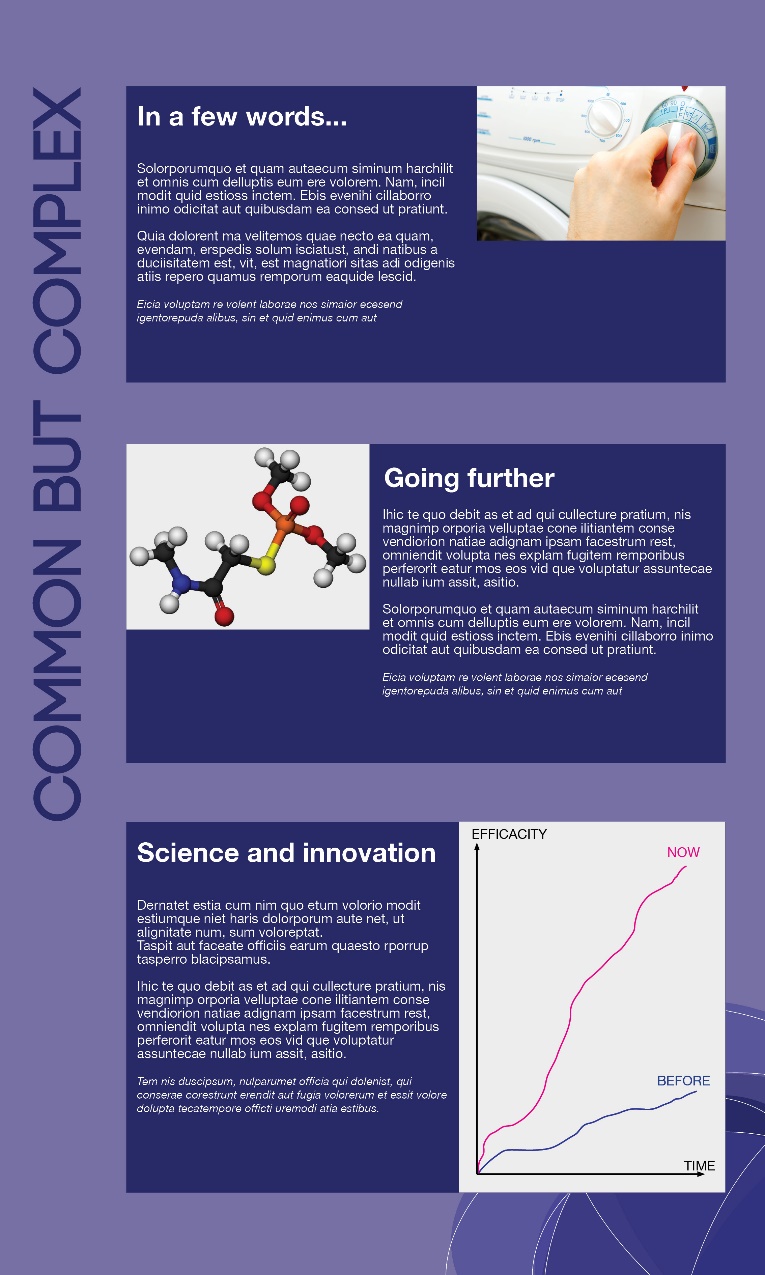 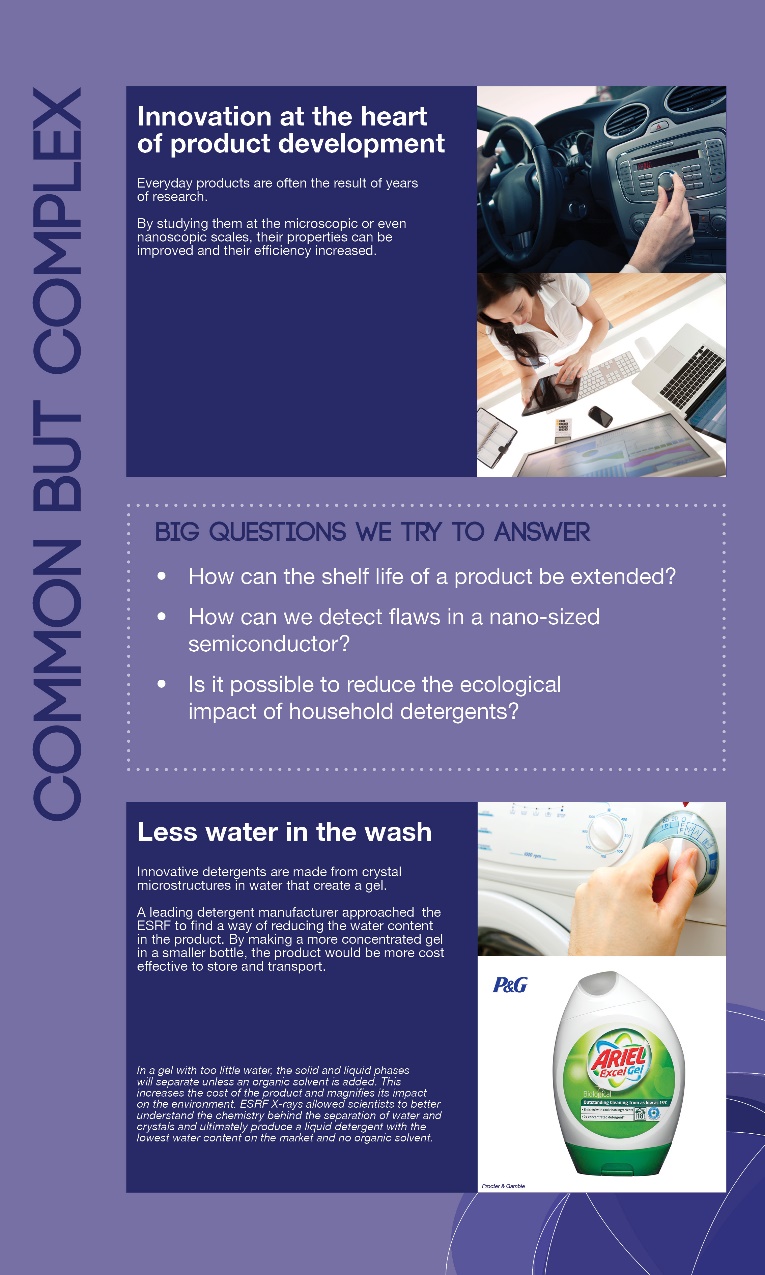 Connaisseurs
Industriels
Novices
Annecy, 27/03/2018
Alix Guillaume
12
Préconisations pour les dispositifs
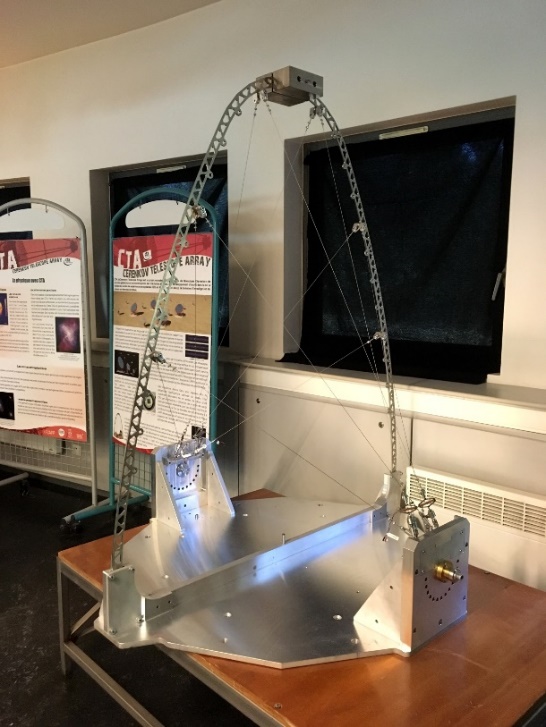 Novices : dispositifs sensationnels

Connaisseurs : dispositifs pédagogiques

Industriels : dispositifs techniques et technologiques
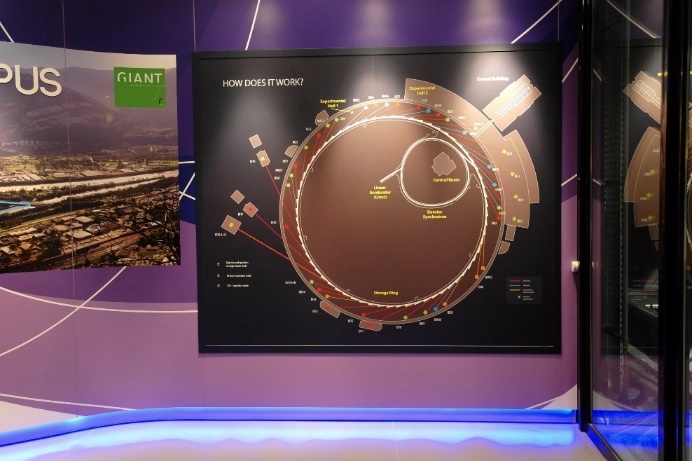 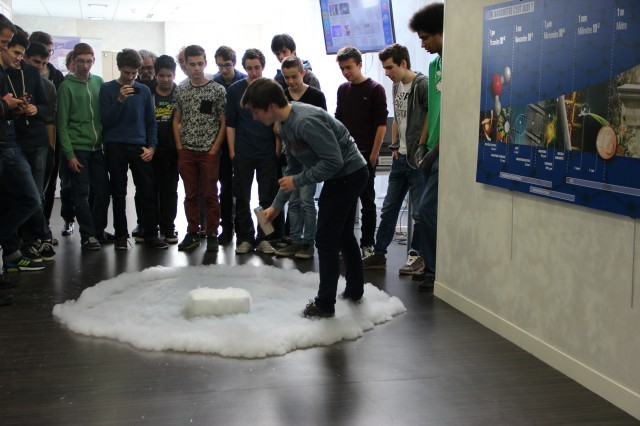 Annecy, 27/03/2018
Alix Guillaume
13
Préconisations pour les techniques de communication
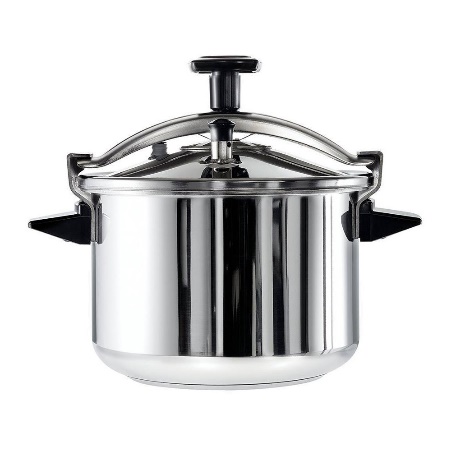 Novices : montrer le champ des possibles
Généralités
Références à la vie quotidienne
Applications à la vie courante
Connaisseurs : réveiller des savoirs
Concepts scientifiques connus
Mise en perspective des savoirs
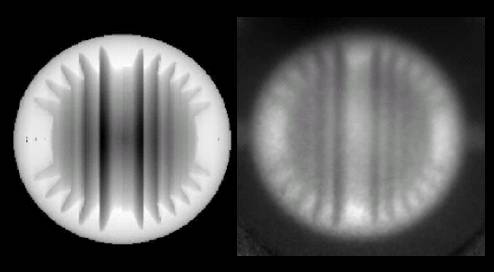 Industriels : proposer des solutions
Produits d’un partenariat recherche-industrie
Apports pour leur thématique
Annecy, 27/03/2018
Alix Guillaume
14
[Speaker Notes: Techniques mises en place cf analyse]
Questions ?
Sources des images
http://loa.ensta-paristech.fr/applications_lang_FR_menu_3
Annecy, 27/03/2018
Alix Guillaume
16